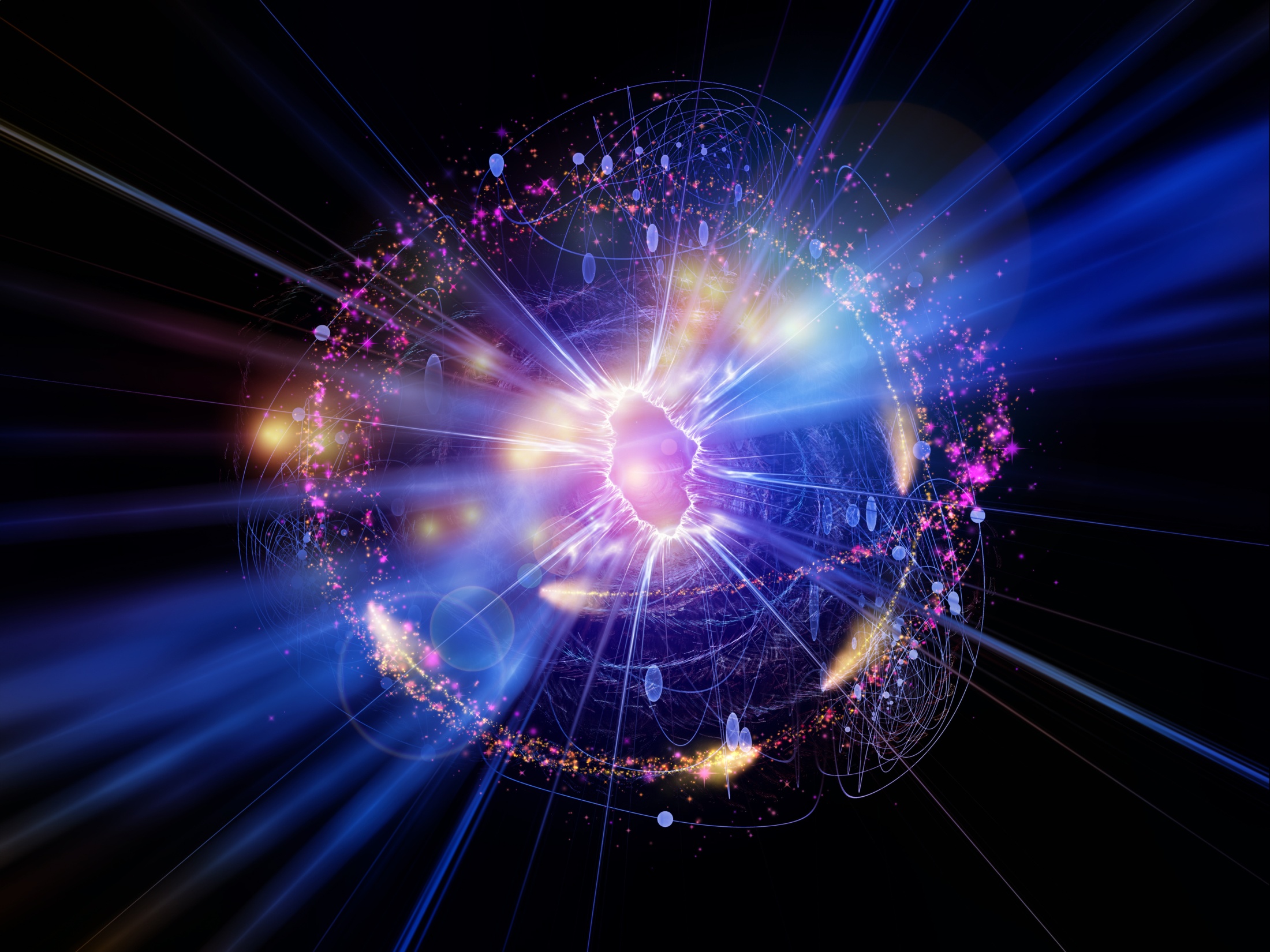 স্বাগতম
পরিচিতি
mÄq evQvo mÄy
cÖfvlK (c`v_© weÁvb)
K¨v›Ub‡g›U cvewjK ¯‹zj GÛ K‡jR Rvnvbvev`, Lyjbv
welq cwiwPwZ
Øv`k †kÖYx
c`v_©weÁvb
 wØZxq cÎ
cÖ_g Aa¨vq 
ZvcMwZwe`¨v
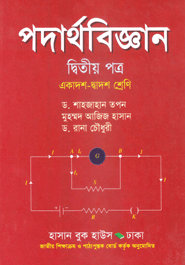 তাপ তাপ হচ্ছে এক প্রকার শক্তি যা আমাদের ঠান্ডা ও গরমের অনুভূতি জন্মায়।
তাপমাত্রাতাপমাত্রা হলো বস্তুর এমন এক তাপীয় অবস্থা যা তাপ প্রবাহের দিক wb‡`©k K‡i A_©vr IB e¯‘wU Ab¨ e¯‘‡K Zvc w`‡e bvwK Ab¨ e¯‘ n‡Z Zvc MÖnY Ki‡e Zv eywS‡q †`q|
Zvcxq mgZv
`ywU e¯‘ ci¯ú‡ii ms¯ú‡k© Avb‡j Zv‡ci Av`vb cÖ`vb NU‡e wKbv Zv  wbf©i K‡i e¯‘Ø‡qi Zvcxq mgZvi Dci|
ZvcgvÎv cwigv‡ci wewfbœ †¯‹j

‡mjwmqvm †¯‹j 
dv‡ibnvBU †¯‹j
‡Kjwfb †¯‹j
ZvcgvÎv cwigv‡ci wewfbœ †¯‹‡ji g‡a¨ m¤ú~K©
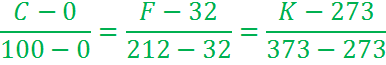 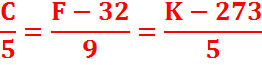 তাপগতীয় সিস্টেম
তাপগতীয় সিস্টেম বলতে তল বা বেস্টনী দ্বারা সীমাবদ্ধ কোন নির্দিষ্ট
 পরিমাণ বস্তুকে বুঝায় যেখানে তাপগতীয় চলরাশি   (চাপ ,আয়তন ,
 তাপমাত্রা) পরিমাপ করা যায়।
অথবা,
তাপগতিবিদ্যার কোন পরীক্ষা-নিরীক্ষার জন্য কোন তল বা বেষ্টনী দ্বারা সীমাবদ্ধ নির্দিষ্ট পরিমান গ্যাসকে তাপগতীয় সিস্টেম বলে।
উদাহরণঃ 
একটি পিস্টনযুক্ত সিলিন্ডারে অথবা একটি বেলুনে আবদ্ধ গ্যাসকে আমরা  তাপগতীয় সিস্টেম বলে থাকি।
ZvcMZxq wm‡óg wZb cÖKvi
Db¥y³ সিস্টেমঃ পরিবেশের  সাথে  ভর  ও শক্তি উভয়ই  বিনিময়  করতে  পারে।
    উদাহরণঃ দ্রবনকে যখন খোলা ফ্লাক্সে রাখা হয়
বদ্ধ সিস্টেমঃ পরিবেশের  সাথে  শুধু  শক্তি বিনিময়  করতে  পারে  কিন্তু  ভর  বিনিময় করতে  পারে  না।
    উদাহরণঃ দ্রবনকে যখন বদ্ধ ফ্লাক্সে  রাখা হয়
বিচ্ছিন্ন সিস্টেমঃ পরিবেশ দ্বারা মোটেই  প্রভাবিত  হয় না। অর্থাৎ এক্ষেত্রে ভর ও শক্তি কিছুই বিনিময় করে না।
    উদাহরণঃ বদ্ধ ফ্লাক্সকে যখন থার্মোফ্লাক্সে রাখা হয়
ZvcMwZwe`¨vi cÖ_g m~Î
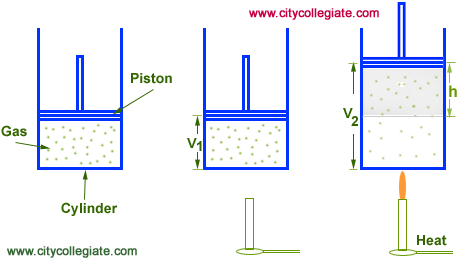 ∆Q = ∆U + ∆W
dQ = dU + dW
mgPvc cÖwµqvt ‡h cÖwµqvq wm‡÷‡gi Pv‡ci †Kvb cwieZ©b nq bv|
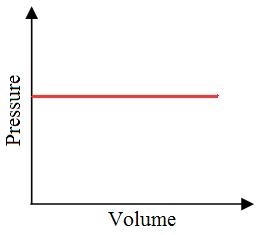 mgAvqZb cÖwµqvt ‡h cÖwµqvq wm‡÷‡gi AvqZ‡bi †Kvb cwieZ©b nq bv|
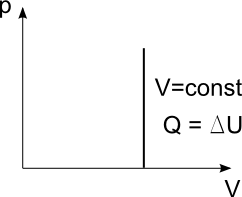 dQ = dU
m‡gvò cÖwµqvt ‡h cÖwµqvq wm‡÷‡gi ZvcgvÎvi †Kvb cwieZ©b nq bv|
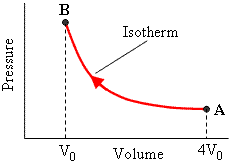 dW = dQ
iy×Zvcxq cÖwµqvt ‡h cÖwµqvq wm‡÷g †_‡K Zvc evwn‡i hvq bv ev evB‡i †_‡K ‡Kv‡bv Zvc wm‡ó‡g Av‡m bv|
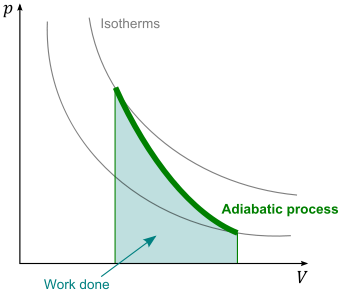 dQ = 0
iy×Zvcxq cÖmvi‡Y wm‡óg kxZj nq Avi iy×Zvcxq ms‡KvP‡b wm‡óg Dò nq|
MvwbwZK mgm¨v
my¯’ gvby‡li †`‡ni ZvcgvÎv 98.4ºF ‡mjwmqvm †¯‹‡j GB  ZvcgvÎv KZ n‡e?
অনুধাবনমূলক প্রশ্ন
ZvcMwZwe`¨vi k~b¨Zg m~ÎwU e¨vL¨v Ki|
RM‡Zi Zvcxq g„Zy¨ ej‡Z Kx †evS?
M¨v‡mi †ÿ‡Î `ywU Av‡cwÿK Zvc _v‡K †Kb- e¨vL¨v Ki|
M¨vm cÖmvi‡Y m‡gvò cÖwµqvq K…ZKvR mgPvc cÖwµqvq K…ZKvR A‡cÿv e„nËi- e¨vL¨v Ki|
iy×Zvcxq cÖmvi‡Y wm‡óg kxZj nq Avi iy×Zvcxq ms‡KvP‡b wm‡óg Dò nq †Kb- e¨vL¨v Ki| 
ZvcMwZwe`¨vi cÖ_g m~ÎwU kw³i wbZ¨Zv m~‡Îi GKwU we‡kl iƒc- e¨vL¨v Ki|
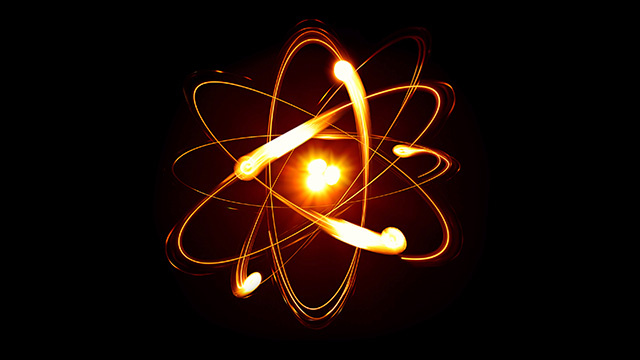 ধন্যবাদ